BİTİRME PROJESİ 
POSTER HAZIRLAMA
 VE
   POSTER SUNUMU
Poster Nedir?
Duvar gibi zeminlere asılmak üzere basılan büyükçe afiş veya fotoğraflara poster denir. Posterlerde metin ve görsellik bir arada iletilir. Poster, ikinci bir anlam olarak bilimsel toplantılarda asılan bildirilerdir. Bu bildiriler IMRAD (bilimsel makalenin yazım tekniği) kurallarına uygun ve toplantının özeti şeklindedir.
Poster Örnekleri
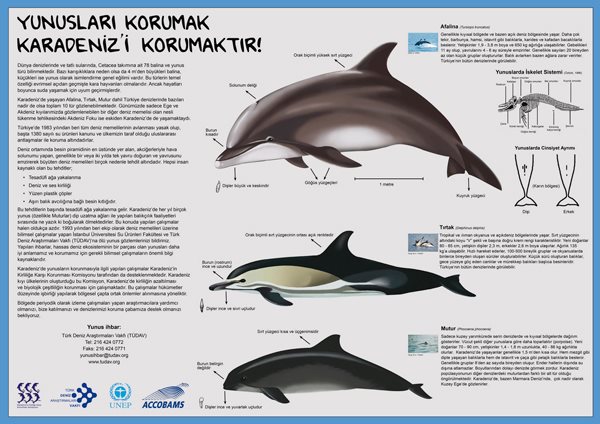 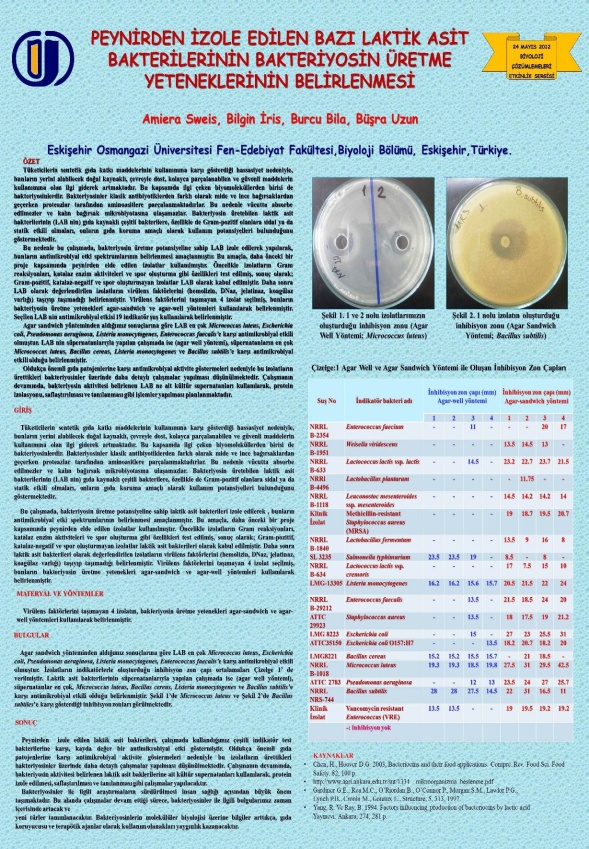 Önemi
Posterler görsel bir iletişim aracıdır.
İletmek istediğiniz düşünceyi etkili bir şekilde geniş kitleye ulaştırabilen ve günümüzde kullanılan en önemli bilgi kaynağıdır.
Posterler çalışmalarınızın reklamı niteliğindedir.
Dikkat çekici, uyumlu ve düzenli başarılı bir çalışma ile ifade ettiğiniz konuyu etkili bir şekilde alıcıya doğrudan ulaştırmanızı sağlamanızda yardımcı olur.
Posterler iyi birer materyal aracıdır.
Posterler fikirlerinizin net bir mesaj ile okuyucuya yansıyan halini oluşturur.
Bir Poster nasıl hazırlanmalı ?
Poster hazırlama programları : 
 Microsoft Publisher, Word, PowerPoint, Adobe Acrobat
Yazım dili Türkçe olacaktır. Yazı büyüklüğü başlık için 100+ pt.,alt başlık için 36+,yazılar için ise 24+ pt. olmalıdır.
800 kelimeyi aşmamalıdır.
Microsoft Ofis ortamında Times New Roman 12 punto olarak hazırlanmalıdır.
Sayfa yapısı ayarlanmalı
Dosya sık sık kaydedilmeli
Mutlaka yedeği olmalı :Flash bellek ,Yazılı kopya
Görünüm
Arka zemin ,açık renkte beyaz gri tonlarında kullanılmalıdır.
Zeminde karışık renklerin ve resimlerin kullanılmaması önemlidir.
Yaptığınız poster  en az 2-3 metre uzaktan rahatça okunabilmelidir.
 Net bir mesajı ifade etmeli
Görsel açıdan zengin olmalı
Resmin çözünürlük kalitesi iyi olmalıdır.
Görünüm
Posteriniz kısa ve öz olmalıdır. Çalışmalarınız özet şeklinde kapsaması yeterlidir. Uzun olursa katılımcıların dikkatini dağıtabilir.
Yazı karakterinizi klasik sıradan seçmeyin .Klasik  yazı tipleri yerine daha dikkat çekici yazı tipleri kullanabilirsiniz .Fakat bu yazı tipleri okumayı zorlaştırmamalı.  
Sıralama yukarıdan aşağıya kolonlar halinde olmalıdır,kolonlar arasında boşluklar bırakılmalıdır.
SIRALAMA
Yukarıdan aşağıya kolonlar halinde
Kolonlar arasında boşluk bırakılmalı
POSTER GÖRÜNÜMÜ
BAŞLIK YAZARLAR
GİRİŞ
METOD
SONUÇ




KAYNAKLAR
BULGULAR
BOYUT
Yazı       % 20 

 Grafik    % 40 

 Boşluk   % 40
BOYUT
Poster Boyutları 70(en) X 100(boy)
FONT BÜYÜKLÜĞÜ
Başlık                      72-100  (pt) 
 
Bölüm başlıkları        36-48
 
Metin                       24
 
En az                       20
GRAFİK
Yazı bölümünden kısa boşluklarla ayrılmalı 
2 metre uzaklıktan görülebilmeli 
Renk kullanılacaksa en fazla 2-3 renk kullanılmalı 
Veri grupları farklı renkte olabilir 
Etrafında çerçeve olabilir
Anlaşılır olmalı
İyi kalitede basılmalı 
Konu ile ilişkili olmalı
TABLO
Postere katkısı olmayan tablolardan kaçınılmalı 
Metindeki veriler tekrarlanmamalı
Kendine ait başlığı olmalı ve tablo içeriğini kısaca yansıtmalı 
Kısaltmadan kaçınılmalı 
Kullanılan her türlü sembolün açıklaması verilmeli 
İstatistiksel yönden anlamlı olan sonuçlar koyu olarak yazılabilir veya zemin renginin tonu değiştirilebilir
Özet Formatı Hangi Bölümlerden Oluşur?
Özette; 
 Başlık 
 Amaç
 Materyal ve Metod
 Bulgular
 Sonuç
 Anahtar kelimeler
Başlık
Çalışmaya uygun,  araştırmayı doğru tanımlayan bir başlık yazılmalıdır.
Çalışmanın adı,yazarlar,çalıştıkları kuruluşlar, poster numarasına yer verilebilir.
Başlık tek parça halinde olmalı,çalışmanın içeriğini yansıtmalı, ilgi çekici çarpıcı olmalıdır
Başlığın altında öğrenci isimlerinden sonra danışman öğretim üyesi ismi yazılmalıdır.
Amaç (Giriş)
Bu bölümde konuyla ilgili bir giriş yapılmalı (konu nedir, önemi vb.) ,  ardından net bir şekilde araştırmanın amacı yazılmalıdır. (Bu çalışmanın amacı …..…….dır. 
   Ya da bu çalışmada…….…Amaçlanmıştır. vb…)
Yaklaşık 200 kelime ayırmalıyız.
Materyal ve Metod
Bu bölümde, araştırma verilerinin nasıl toplandığı, veri toplama araçları, hangi değişkenlerin araştırıldığı
Kullanılan bilgisayar programı ve kullanılan istatistiksel yöntemler
Çalışmanın dizaynı
Kullanılan materyaller belirtilmeli.
200 kelime veya altında olmalıdır.
Bulgular
Çalışmada elde edilen bulgular uygun bir sıra içerisinde düz yazı ile anlatılmalıdır. Gereksiz bulgular ile poster anlam karmaşasına boğulmamalıdır.
Veriler hem tablo hem metin halinde verilmemelidir biri seçilmelidir.
Sonuç
Araştırmadan elde edilen önemli sonuçlar ve buna dayanarak yapılan çıkarımlar/öneriler belirtilmelidir.
Kaynaklar  ve    Anahtar Kelimeler
(Gerek görülürse en temel kaynaklar verilebilir)
En fazla 10 kaynak yazı içindeki sıraya eklenir.
Araştırmayı iyi tanımlayan 3 – 5 anahtar kelime yazılmalıdır.
Son olarak iletişim bilgileri verilir.
POSTER SUNUMU
Sunum için iyi hazırlanmalı ve defalarca tekrar edilmeli.
Konuya NET hakim olmak gerekir.
Her dinleyici önemsenip etkili bir dil kullanılmalı.